JavaデスクトッププログラムをふつーのWindowsプログラムのように配布・実行する方法とPCの動きが重くならないように気を付けることJJUG CCC Spring 2016 I-5
高橋　徹
高橋 徹の自己紹介
コミュニティ活動




毎月1回読書会開催中


ブログ等
ブログ http://d.hatena.ne.jp/torutk/ 他
Twitter @boochnich
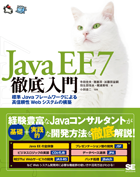 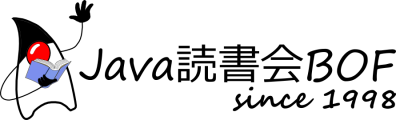 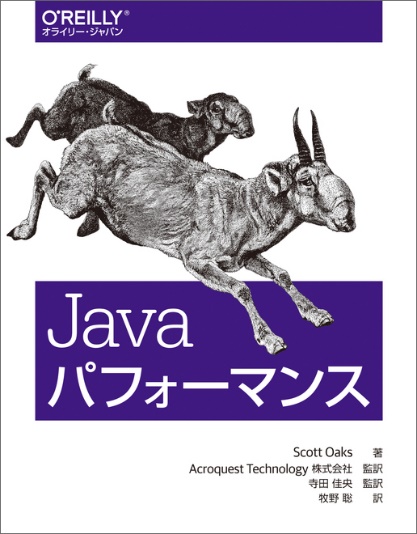 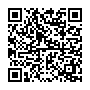 2016-01～今
2015-06～12
[Speaker Notes: Java読書会BOF開催データ
　通算206回、30冊目、平均参加者数11.7人]
アジェンダ
Java プログラムを使ってもらう
Windows インストーラー
メモリと CPU
簡単につくる
あれこれ注文をつける
Javaプログラムを使ってもらう
Javaプログラムを使ってもらう
簡単な配布、インストール、実行
CPUやメモリの使用は控え目
よくあるJavaプログラム配布シーン
動かすにはJavaを入れてください。JDKでもJREでも良いっす。
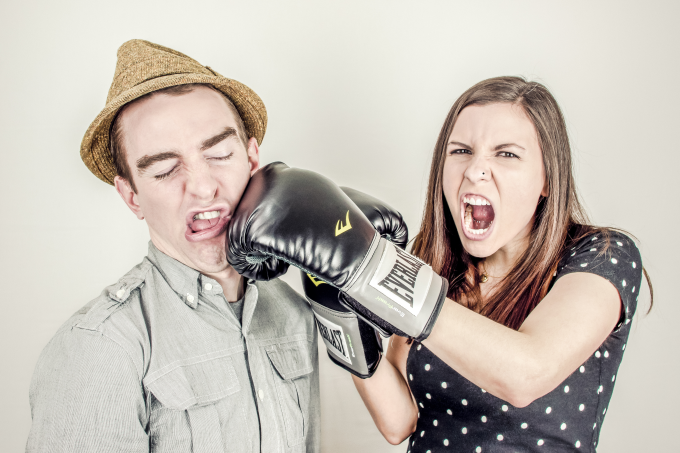 あっ、Javaはバージョン8でお願いします。
あっ、Javaはバージョン8u40以上でお願いします。
あっ、環境変数JAVA_HOMEを設定してください。
カレントディレクトリはjarファイルを置いたフォルダではなくその上のフォルダになるようにして下さい。
バッチファイルのパスをファイルを、プログラムを置いたフォルダに修正して下さい。空白の含まれるパスはだめです。
32bit版JREの方にしてください。
簡単な配布、インストール、実行
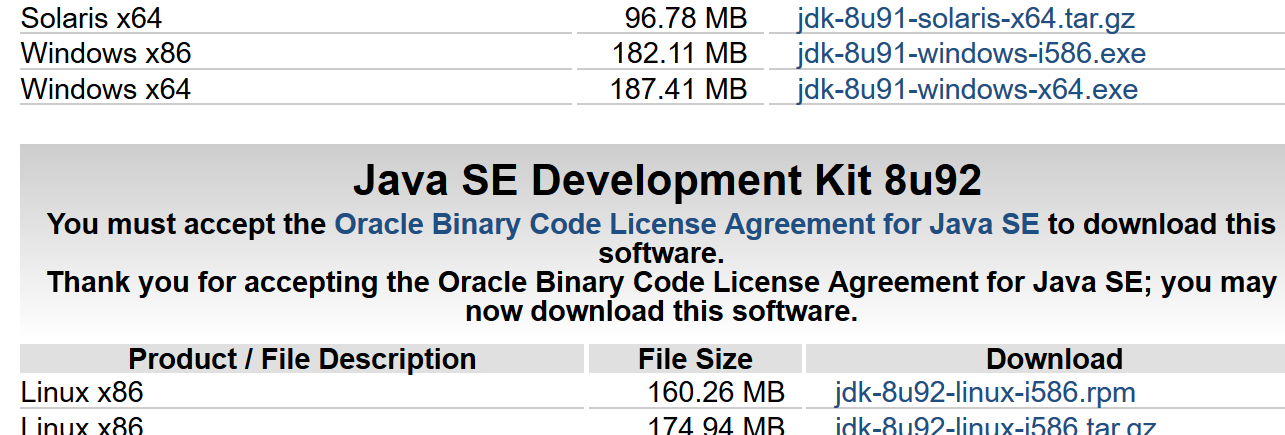 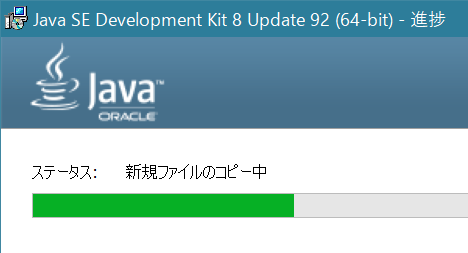 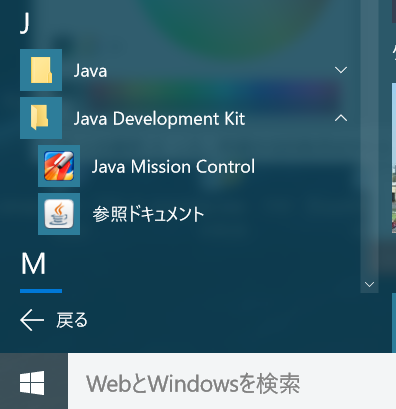 Microsoft Windows インストーラー
CPUやメモリの使用は控え目
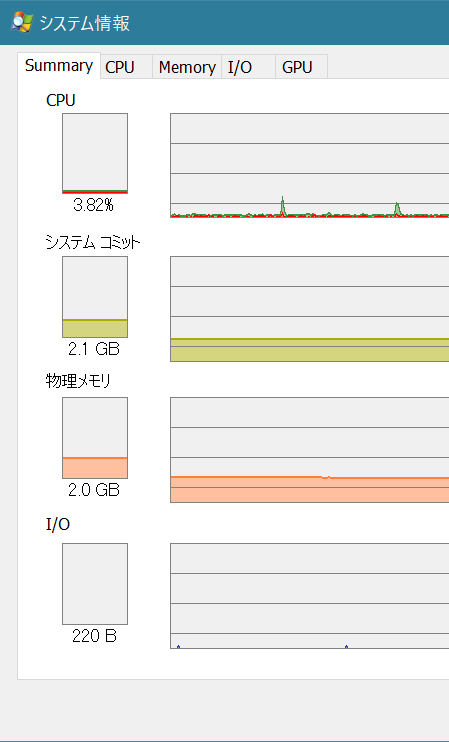 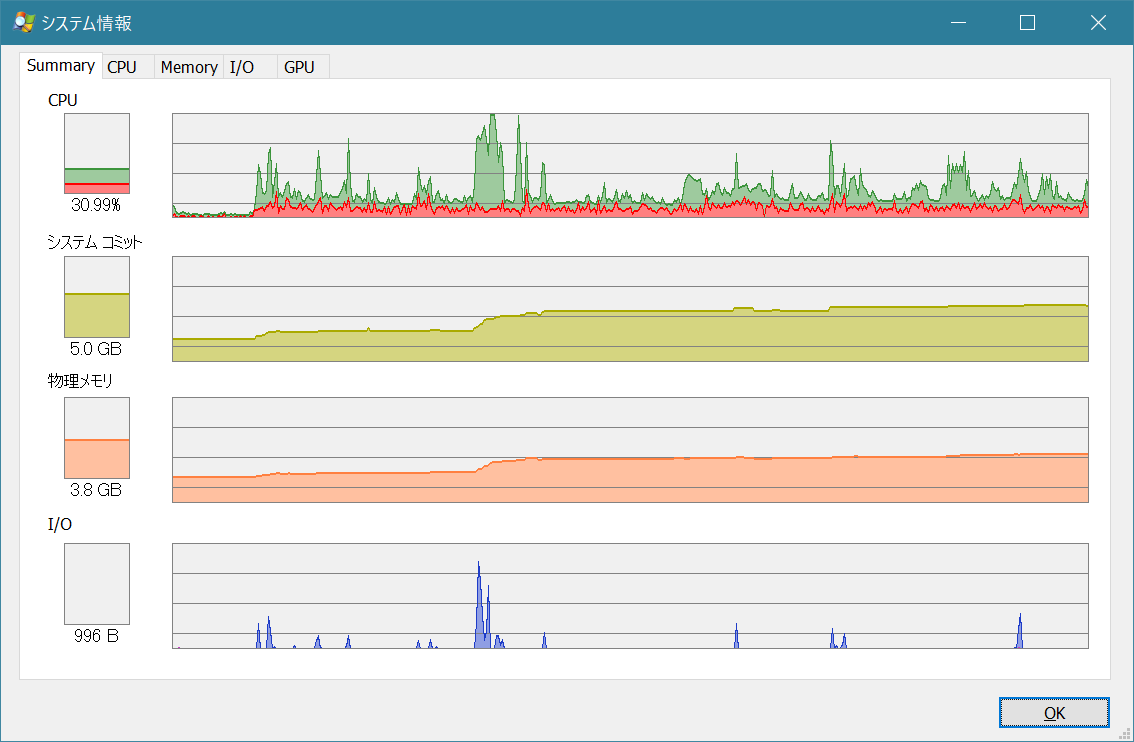 多数のJavaプログラム（64bit）を実行すると、
CPU、メモリとも増加量が著しい
Process Explorer の System Information画面
Javaプログラムを使ってもらう
簡単な配布、インストール、実行
CPUやメモリの使用は控え目
Windowsインストーラーを作成

CPUやメモリの使用を抑制
アジェンダ
Java プログラムを使ってもらう
Windows インストーラー
メモリと CPU
簡単につくる
あれこれ注文をつける
Windowsインストーラー
ｊavapackager
次の機能を持つJDK標準コマンド
CSSファイルをバイナリ形式に変換
JARアーカイブファイルを作成
再配布用パッケージを作成
JARファイルを署名
OS X
dmg
pkg
mac.appStore
Linux
rpm
deb
Windows
msi
exe
自己完結型アプリケーション
スタンドアロンアプリケーション
アプリケーション
アプリケーション
JRE
JRE
Windowsインストーラー作成環境
Java SE Development Kit 8
WiX Toolset 3.10
  http://wixtoolset.org

NetBeans IDE 8.1
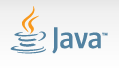 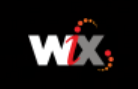 Microsoftのオープンソース第1号（2004年）
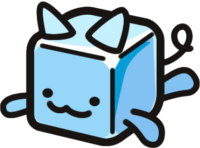 Windowsインストーラーの作成
デモ１
アジェンダ
Java プログラムを使ってもらう
Windows インストーラー
メモリと CPU
簡単につくる
あれこれ注文をつける
PCのリソース（メモリとCPU）
典型的なノートPCの仕様
PCのリソース（メモリとCPU）
典型的なノートPCの仕様
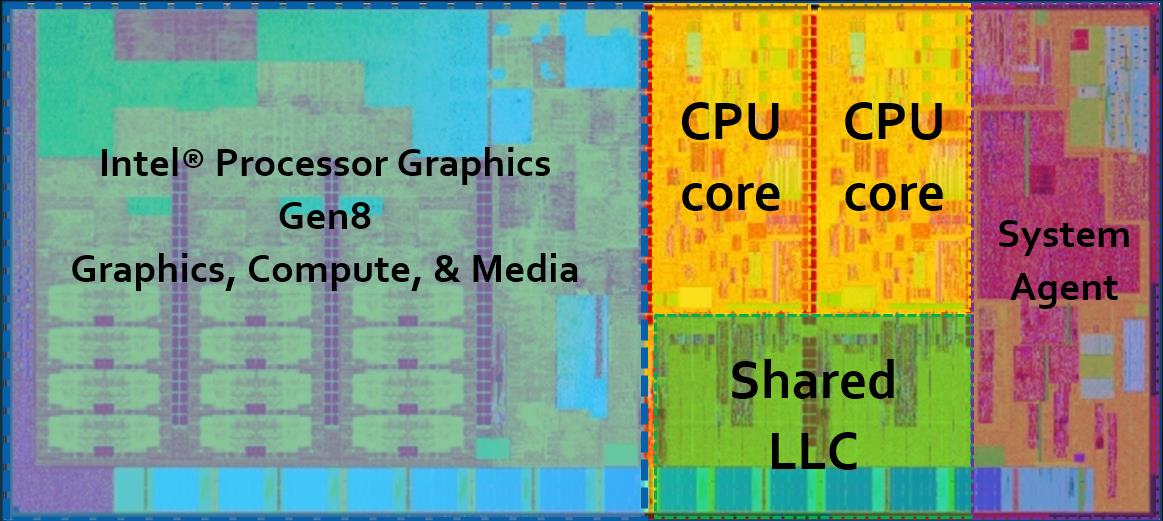 https://software.intel.com/en-us/articles/heterogeneous-computing-pipelining
PCのリソース（メモリとCPU）
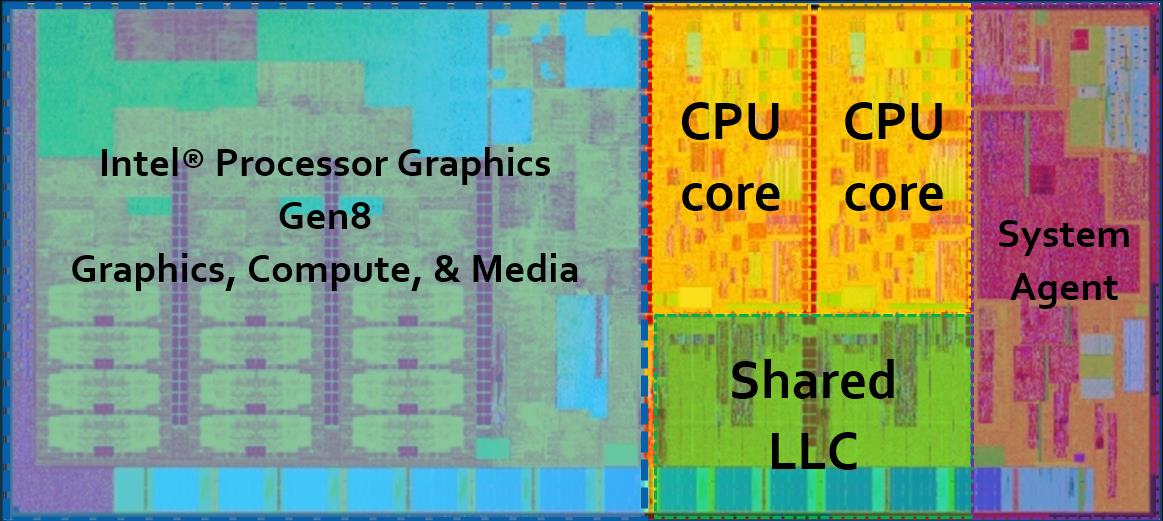 演算処理
（同時8命令）
L1キャッシュメモリ
（命令32KB + データ32KB）
L2キャッシュメモリ
（256KB）
Haswellマイクロアーキテクチャ
PCのリソース（メモリとCPU）
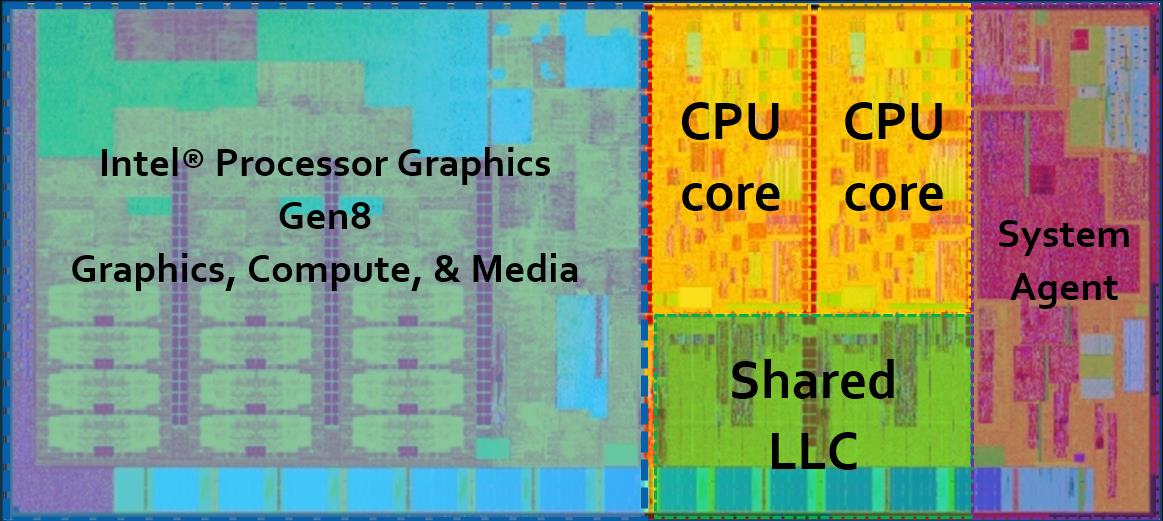 thread
thread
演算処理
（同時8命令）
L1キャッシュメモリ
（命令32KB + データ32KB）
L2キャッシュメモリ
（256KB）
ハイパースレッディングに注意
CPU coreは2つだが、JavaVMからはCPUが4つと見える。
キャッシュ半減、競合増大
PCのリソース（メモリとCPU）
JITコンパイル・GCスレッド数のデフォルト　（CPU:Intel 2core/4thread）
（「Javaパフォーマンス」より）
64bit JavaVMはCPU数に応じてスレッドを使用
PCのリソース（メモリとCPU）
ヒープ、メタスペース、スタックメモリのデフォルト　（メモリ8GB搭載）
（「Javaパフォーマンス」より）
64bit JavaVMはメモリの使用が多い
PCのリソース（メモリとCPU）
Process Explorerツールで使用メモリを測定
入手先「Windows Sysinternals」
https://technet.microsoft.com/ja-jp/sysinternals/bb842062.aspx
procexp.exe
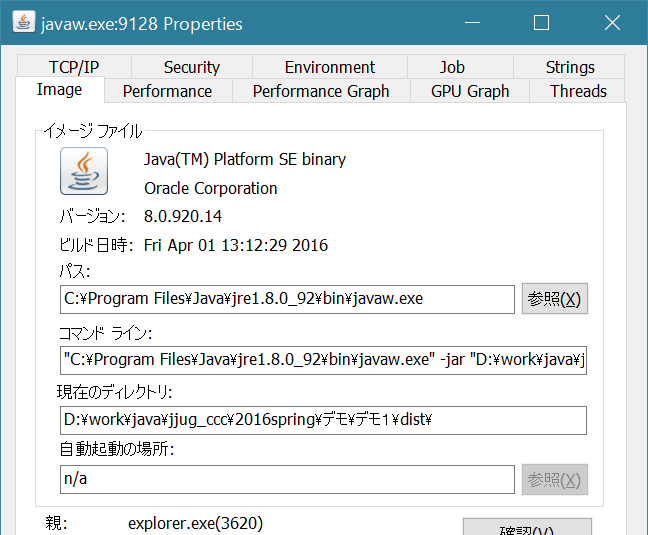 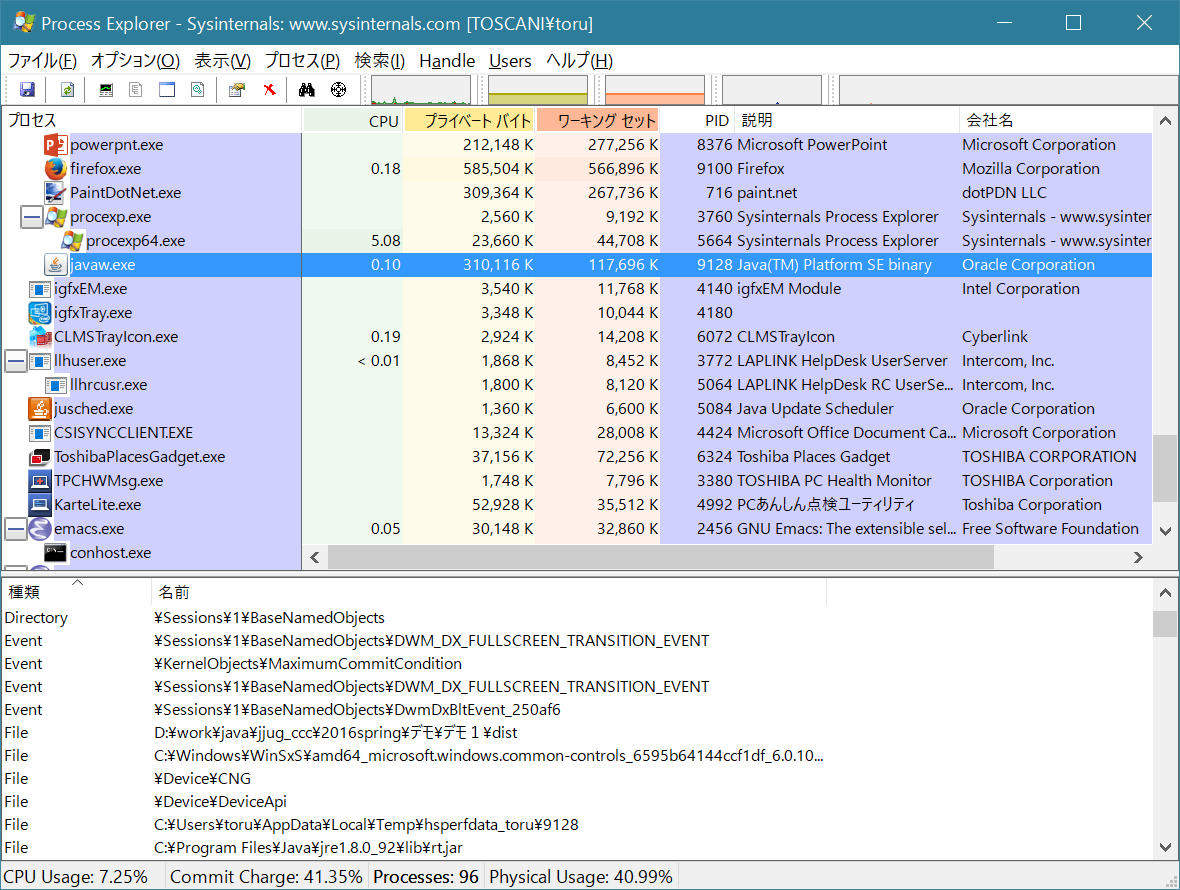 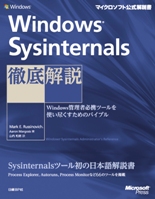 http://ec.nikkeibp.co.jp/item/books/P94640.html
PCのリソース（メモリとCPU）
デモ２
PCのリソース（メモリとCPU）
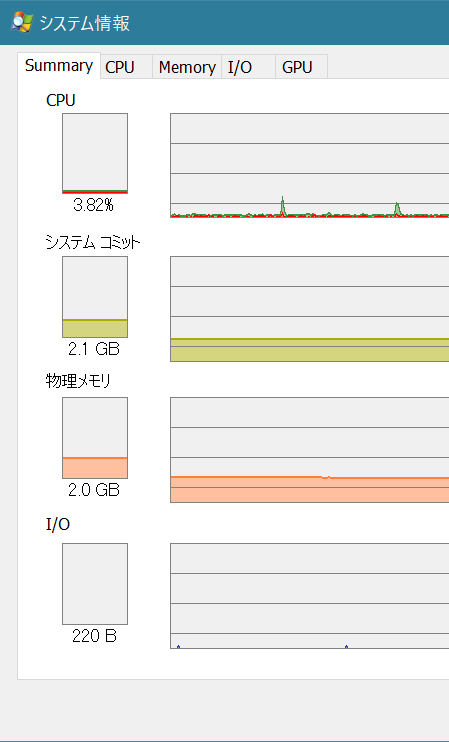 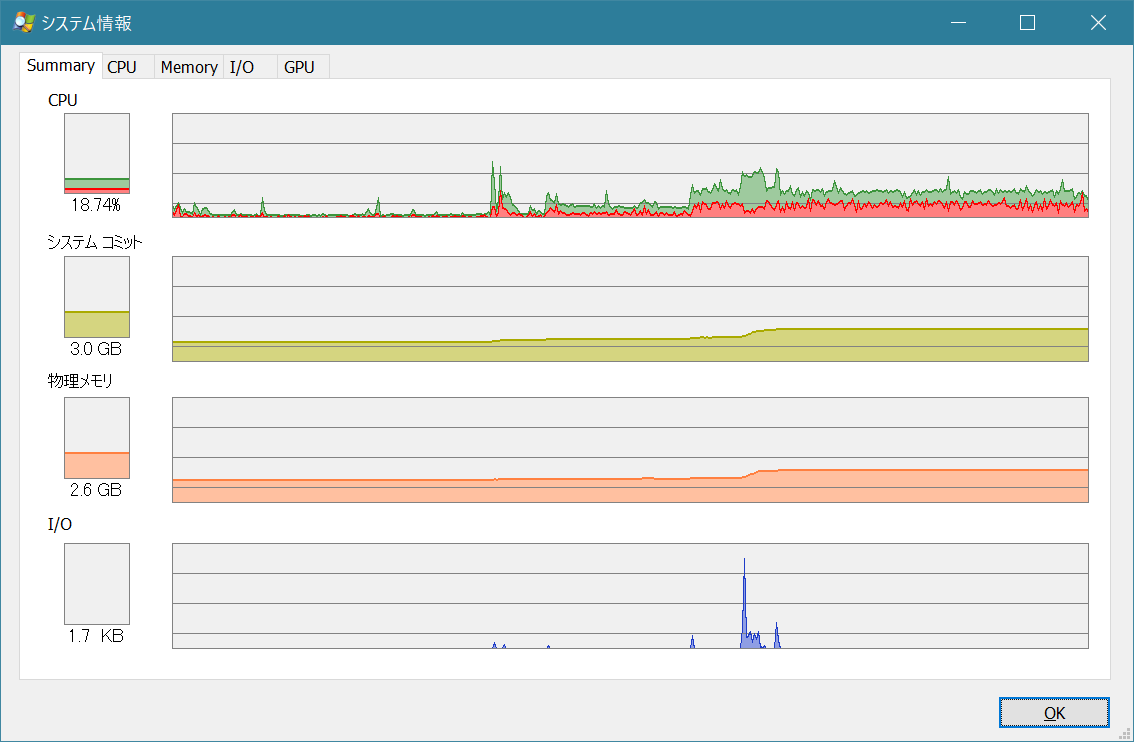 多数のJavaプログラムを実行すると、
CPU、メモリとも増加量が著しい
Javaプログラムを32bit JavaVM上で実行すると、
特にメモリの増加量を抑制できた
Process Explorer の System Information画面
Ｊａｖａプログラムの配布とＰＣのリソース
Windowsインストーラーを作成

CPUやメモリの使用を抑制
javapackagerでWindowsインストーラー（ＭＳＩ形式）を作成
32bit JavaVMでCPUやメモリの使用を抑制
アジェンダ
Java プログラムを使ってもらう
Windows インストーラー
メモリと CPU
簡単につくる
あれこれ注文をつける
簡単につくる
NetBeans IDE でWindowsインストーラー作成
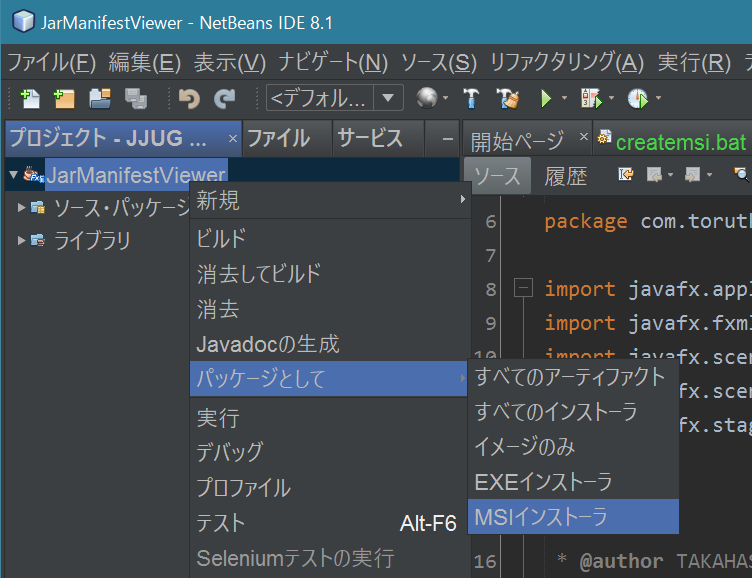 インストーラー作成
メニューが用意
簡単につくる
デモ３
アジェンダ
Java プログラムを使ってもらう
Windows インストーラー
メモリと CPU
簡単につくる
あれこれ注文をつける
あれこれ注文をつける
ＪＤＫ８のjavapackagerではできないこと
非ＡＳＣＩＩ文字での属性値設定
メジャーアップグレード・インストーラー作成
インストール先のカスタマイズ
インストーラーＵＩ


WiX Toolsetの世界で制御する
あれこれ注文をつける
ＷｉＸでＭＳＩ作成
アーカイブファイル
(*.jar)
ＷｉＸソース
ファイル
(*.wxs)
設定ファイル等
light.exe
インストーラー
（*.msi）
Java実行環境
（JRE）
candle.exe
WiXオブジェクトファイル
(*.wxsobj)
あれこれ注文をつける
javapackagerを-vオプション付きで実行
javapackagerが%Temp%下に生成するWiXソースファイルのパスが表示されるので、これを取得していじる






<JDK>\lib\ant-javafx.jarに含まれるtemplate.wxsを取り出していじる
javapackagerを実行するディレクトリ下に、package\windows\JarManifestViewer.wxs のようにアプリケーション名で保存すると、javapackagerがテンプレートとして利用する。
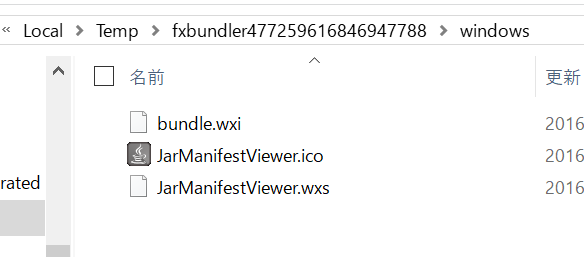 あれこれ注文をつける
デモ４
まとめ
JavaプログラムをWindowsインストーラーで配布

CPUとメモリを控え目に使うには32bit版Javaで実行
デモ内容
デモ１
createmsi.ps1
javapackager -deploy -native msi ^
-outdir dist -outfile JarManifestViewer ^
-srcdir dist -srcfiles jarmanifestviewer.jar ^
-appclass com.torutk.jarmanifest.JarManifestViewer ^
-description "View for JAR file manifest" ^
-name JarManifestViewer ^
-vendor Torutk ^
-BappVersion=1.0 ^
-Bwin.menuGroup="Torutk Tools"
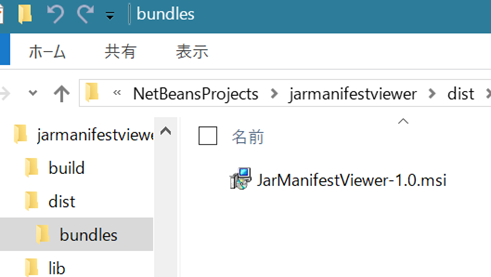 デモ１
Javapackagerで作成したMSIのインストール
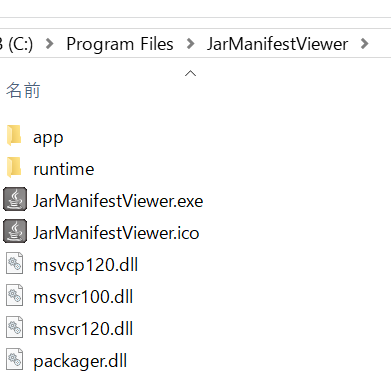 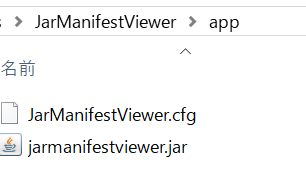 デモ１
javapackagerで作成したMSIのインストール
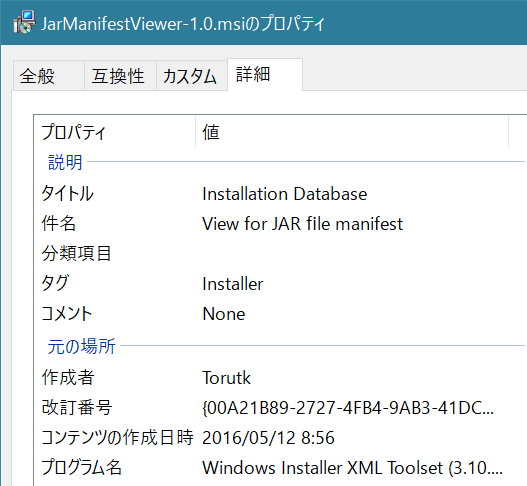 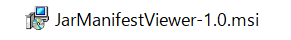 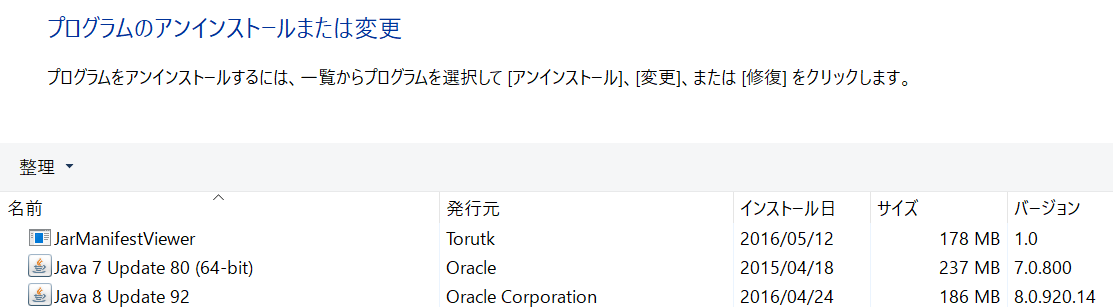 デモ１
プログラム実行
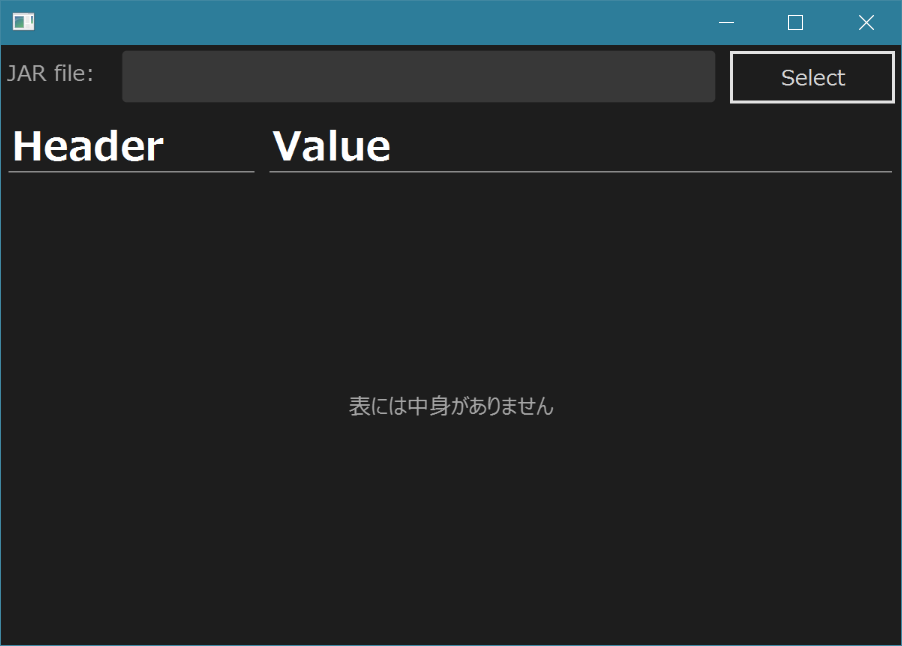 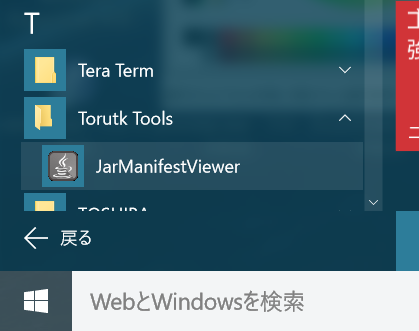 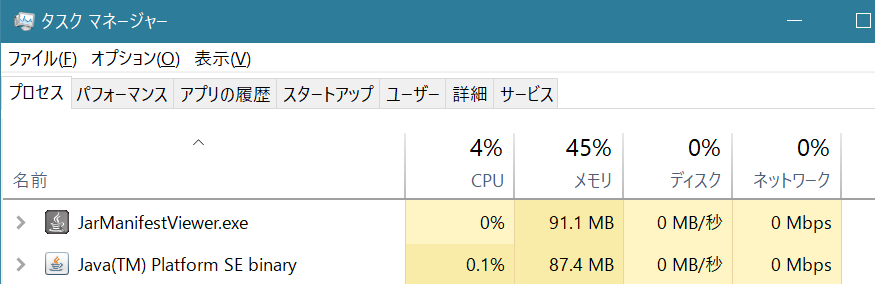 デモ２
メモリ
JDK 8u92 32bit版
JDK 8u92 64bit版
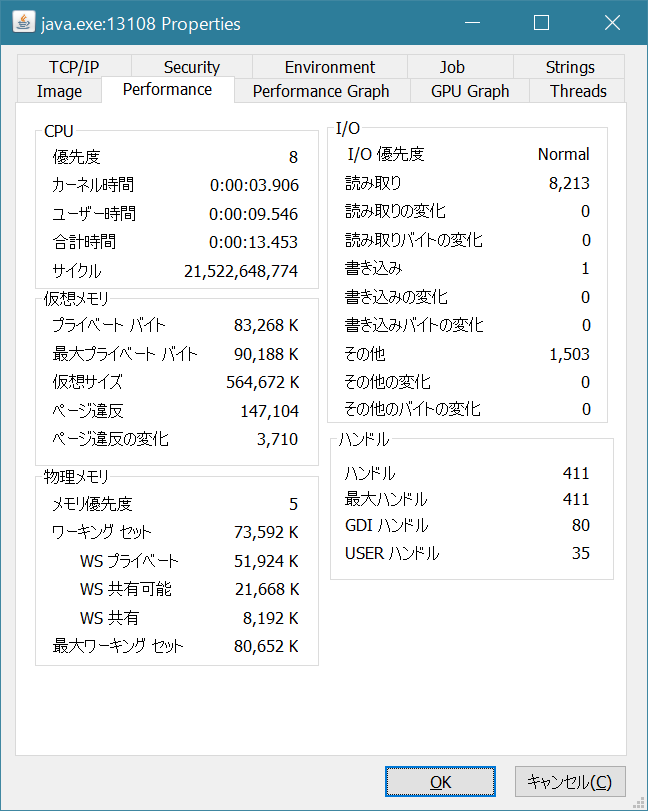 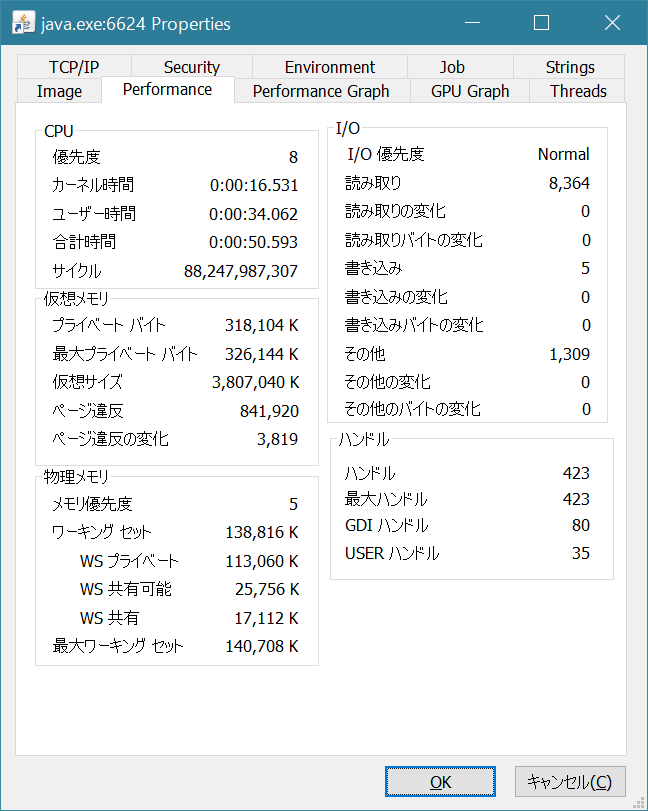 プロセスの使用メモリを調べるには、
Private Bytesを見るのが有用。
デモ２
CPU（スレッド）
JDK 8u92 32bit版
JDK 8u92 64bit版
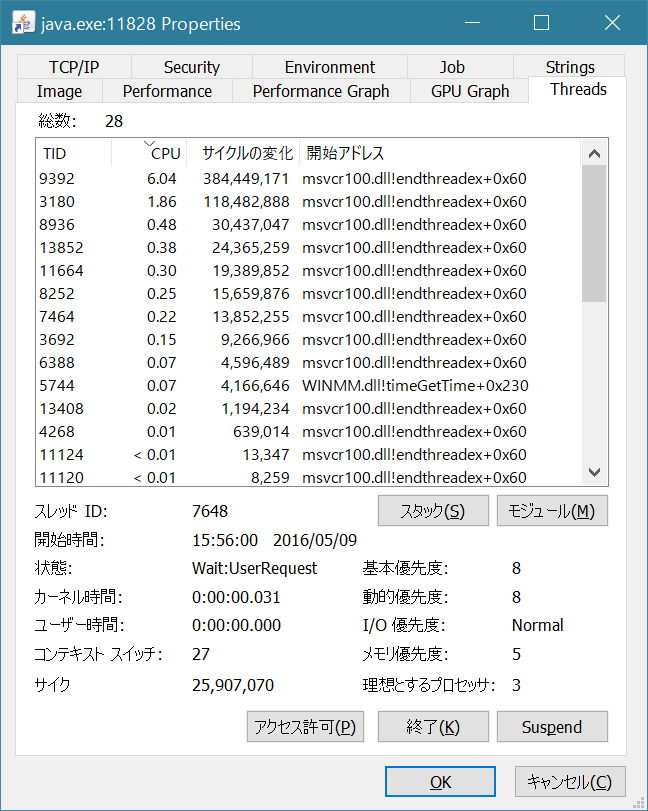 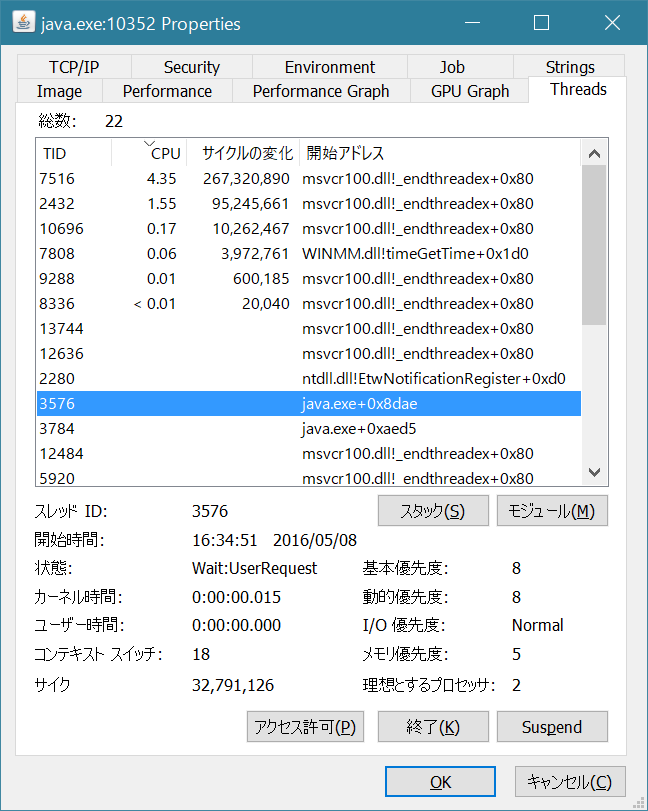 デモ３
プロジェクトを右クリックし、
プロパティを開く
デモ３
JavaFX種類のプロジェクト・プロパティでの設定
Windowsインストーラの作成
システム共通（Program Filess)にインストール
デモ３
Javaアプリケーション種類のプロジェクト・プロパティでの設定
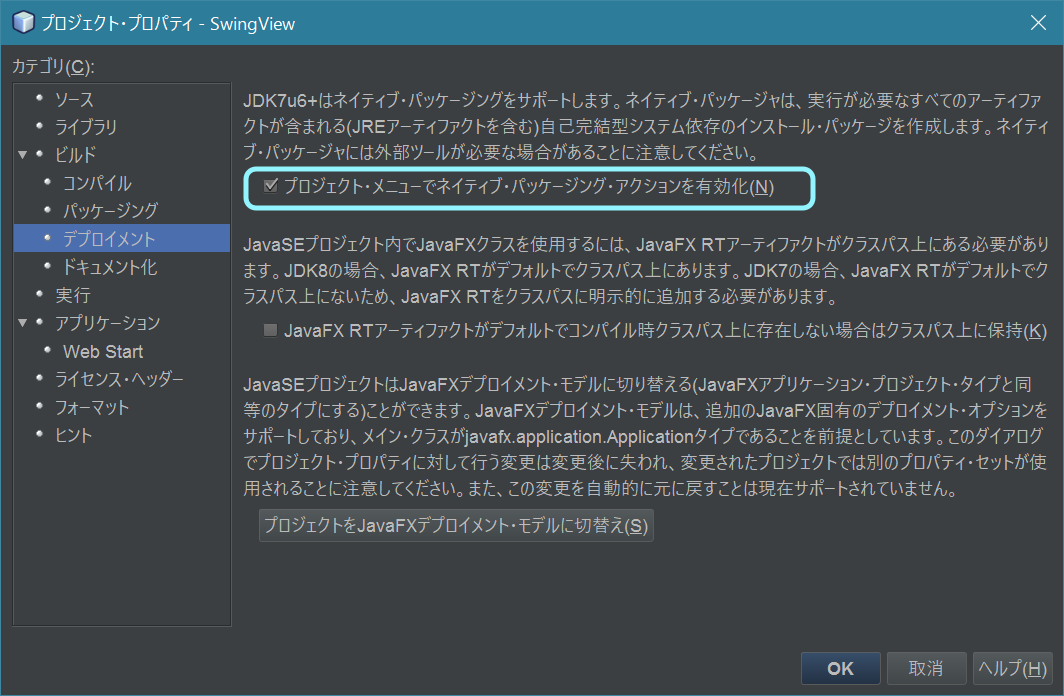 Windowsインストーラの作成
細かな設定が必要な場合は、
プロジェクトをJavaFXアプリケーション種類に切り替え
デモ３
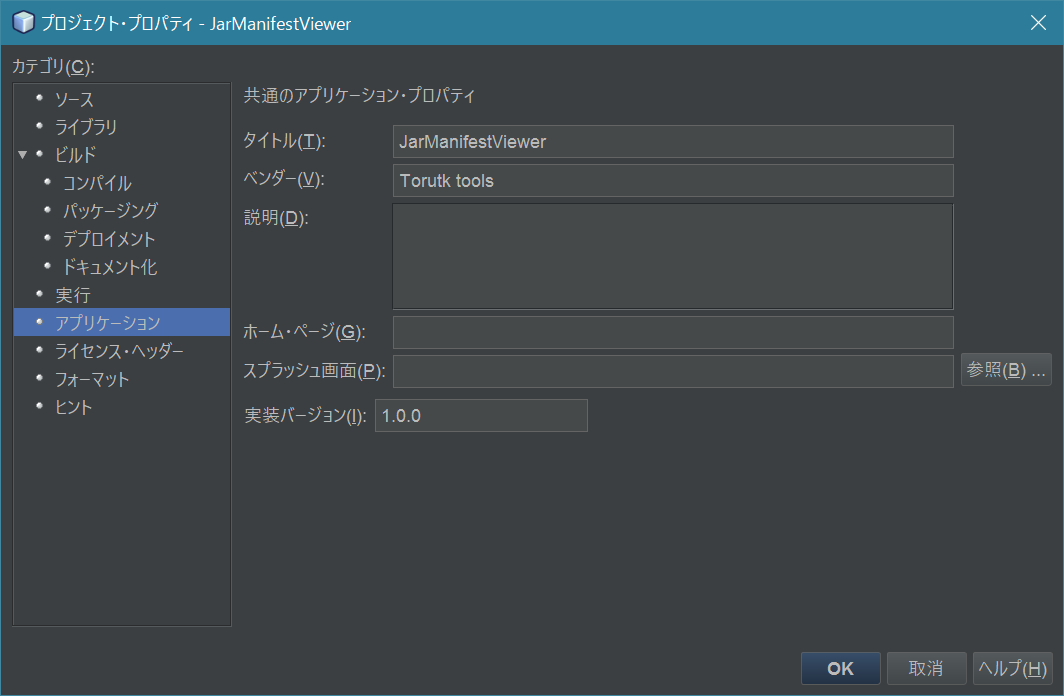 ・アプリケーション名
・インストーラーファイルの名称部分
・実行ファイル（.exe）名
・ショートカット名
・コントロールパネルの開発元
・スタートメニューのフォルダ名
・インストーラーファイルのバージョン名部分
・コントロールパネルのバージョン
注記）日本語等非ASCII文字を指定するとエラーとなります
デモ３
プロジェクトを右クリックし、
パッケージとして > MSIインストーラ
を実行する
デモ３
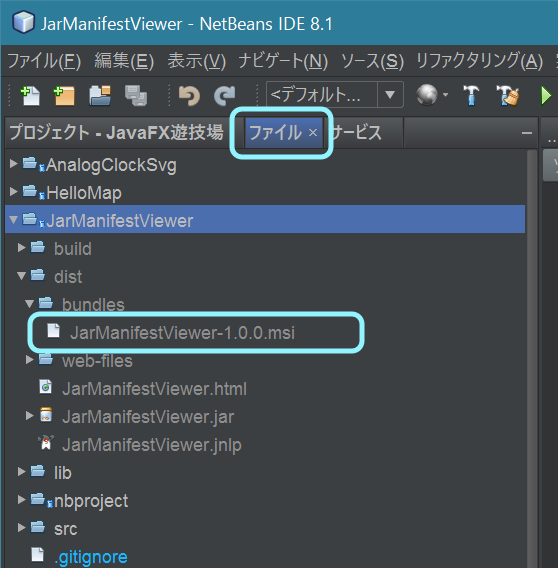 ファイルタブを選択
プロジェクト下のdist\bundles下に
インストーラファイルが生成
デモ３
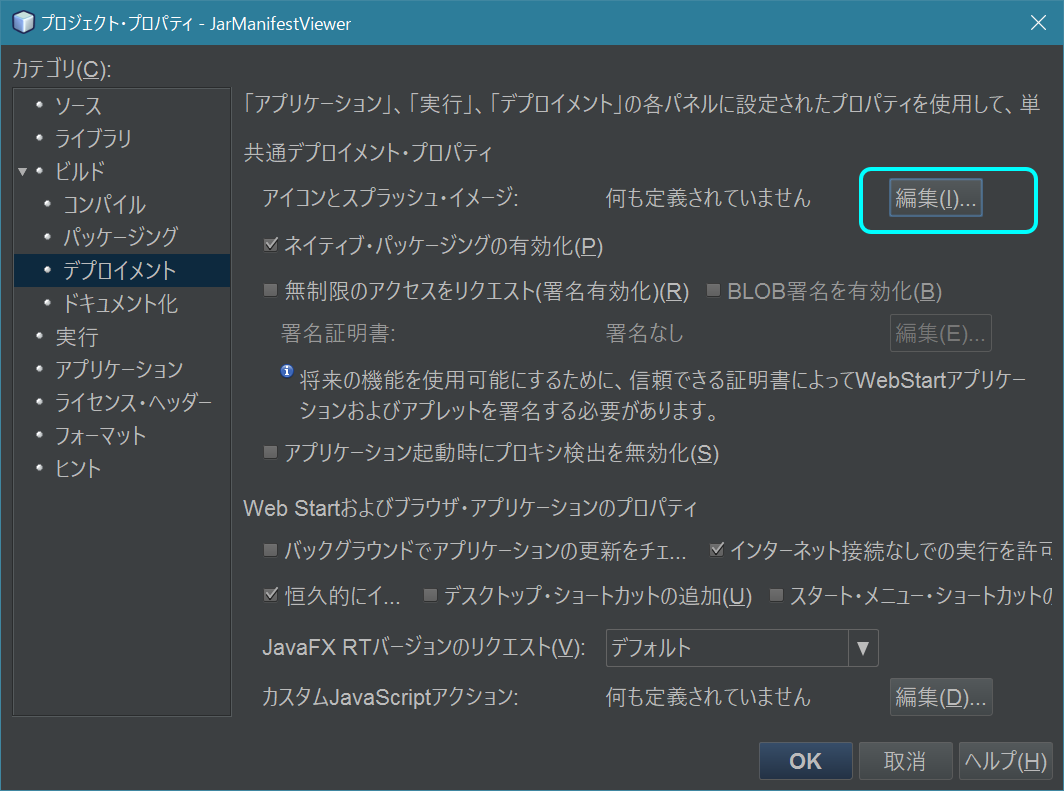 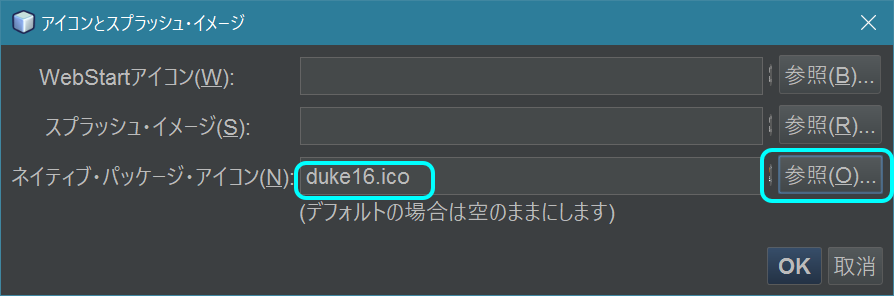 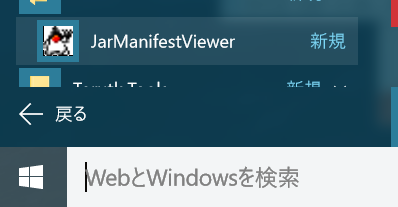 デモ４
（１）プロジェクト直下にpackage\windowsフォルダを作成
（２）JDKのlib\ant-javafx.jar をzip解凍ツールで
開き、
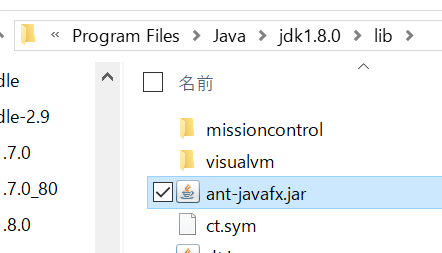 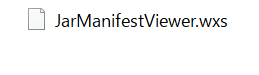 （４）JarManifestViewer.wxs に変えて保存
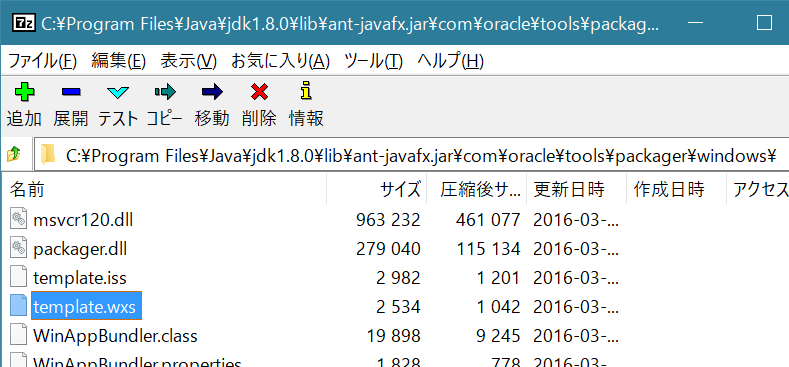 （３）その中からtemplate.wxs を
取り出し、
デモ４
（１）UUIDを生成
（２）JarManifestViewer.wxsの編集
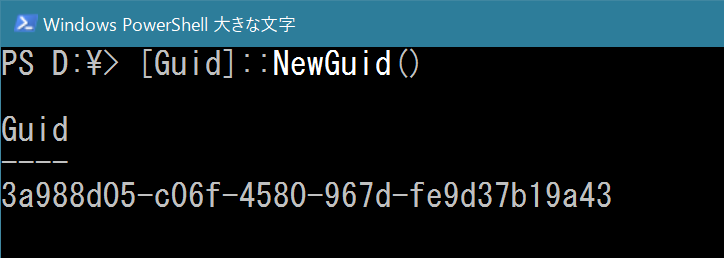 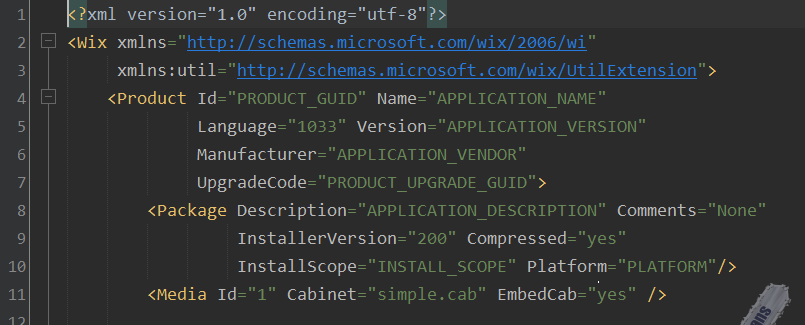 <MajorUpgrade DowngradeErrorMessage="Already new [ProductName] installed. Stopping to install." />
（３）javapackager実行
補遺
補遺
Javaプログラムのコンパイルと実行の流れ（非インストーラー）
ソース
ファイル
(*.java)
各種
リソース
ファイル
ソース
ファイル
(*.java)
各種
リソース
ファイル
アーカイバ
jaｒ
コンパイラ
javac
アーカイブ
ファイル
(*.jar)
クラス
ファイル
(*.class)
クラス
ファイル
(*.class)
外部
ライブラリ
(*.jar)
外部
ライブラリ
(*.jar)
補遺
Javaプログラムのコンパイルと実行の流れ（非インストーラー）
アーカイブ
ファイル
(*.jar)
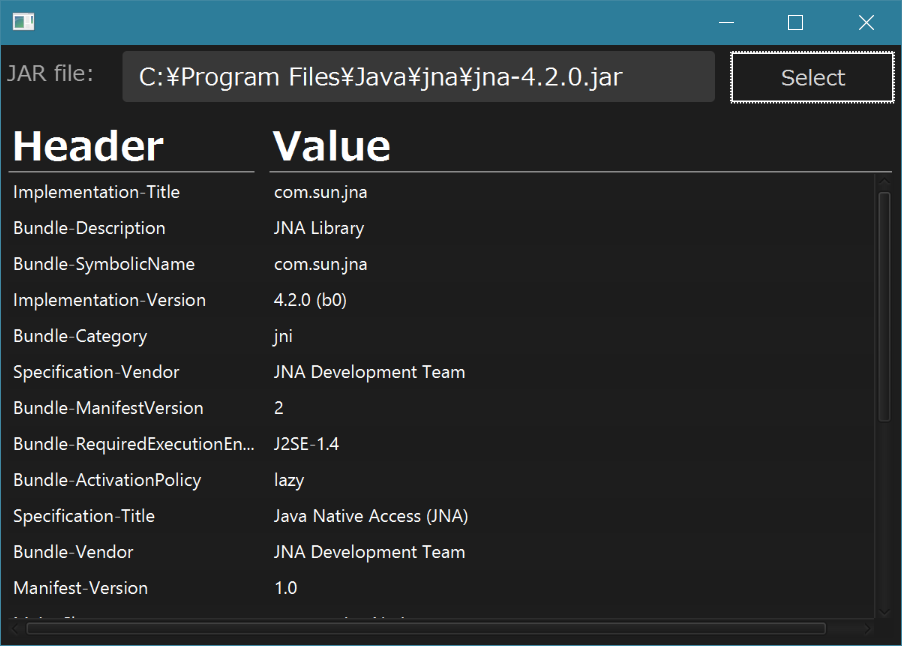 java
外部
ライブラリ
(*.jar)
外部
ライブラリ
(*.jar)
Java実行環境
（JRE）
設定ファイル等
補遺
javapackager でインストーラーファイルを作る
アーカイブファイル
(*.jar)
インストーラー
（*.msi）
javapackager
外部ライブラリ
(*.jar)
外部ライブラリ
(*.jar)
設定ファイル等
javapackager は、Java SE 8u20から搭載
（それ以前のjavafxpackagerのリネーム）
Java実行環境
（JRE）
補遺
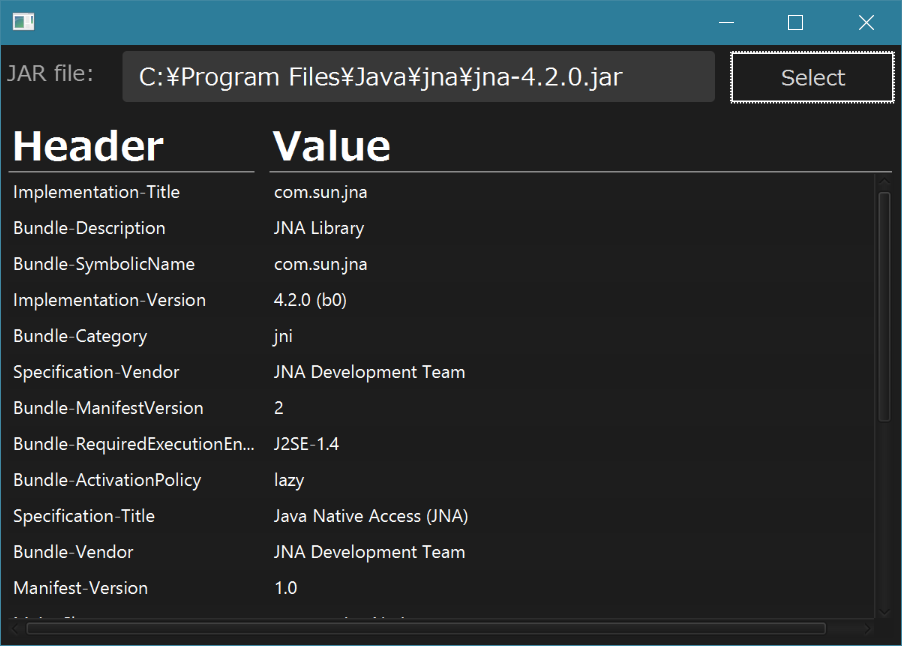 ショートカット
インストール
実行ファイル
（*.exe）
インストーラー
（*.msi）
アーカイブファイル(*.jar)
外部ライブラリ(*.jar)
設定ファイル等
Java実行環境（JRE）
補遺
コントロールパネルのプログラムと機能でインストール情報の確認
Windowsのコントロールパネルから
プログラム名、発行元、バージョン等を参照できる
アンインストールも簡単
補遺
Windows Management Instrumentation
Windows OSのシステム情報の収集・監視・管理を行う仕組み
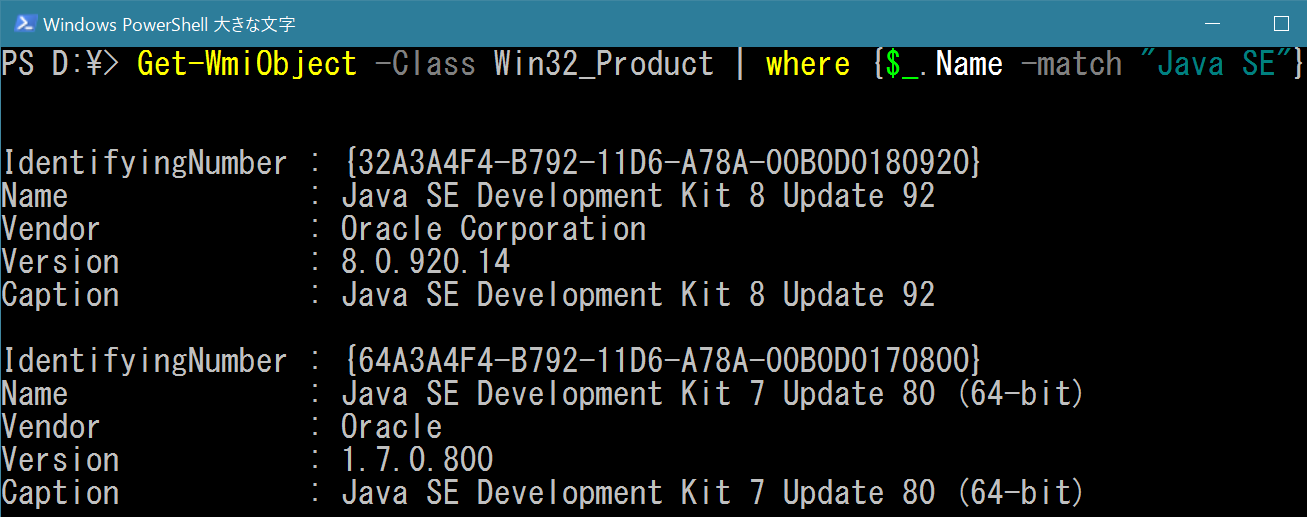 Get-WmiObjectコマンドレット
リモートマシンの情報取得も可（-ComputerNameオプション）
MSI形式のインストーラでインストールしたものに限る
補遺
Windows OS上の主要インストーラー作成ツール
Windowsインストーラー形式（MSI）を作成するもの、独自インストーラー形式を作成するものがある
Windowsインストーラー（MSI）
InstallShield
　　http://www.networld.co.jp/product/is/
　　商用製品。
　　Professional版（ノードロック）46万、
　　フローティング160万／ユーザー
　　限定版(LE)の権利がVisual Studio 2012～
　　（Professional以上）
Visual Studio Installer
　　商用製品のVisual Studioの拡張機能（無償）
WiX toolset
　　http://wixtoolset.org/
　　無償
独自インストーラー
Inno Setup
　　 http://www.jrsoftware.org/isinfo.php
　　無償
NSIS
　　 http://nsis.sourceforge.net/
　　無償
Java SE 8のjavapackagerは、
WiX toolsetまたはInno Setupを使う
補遺
WiX Toolsetのインストール
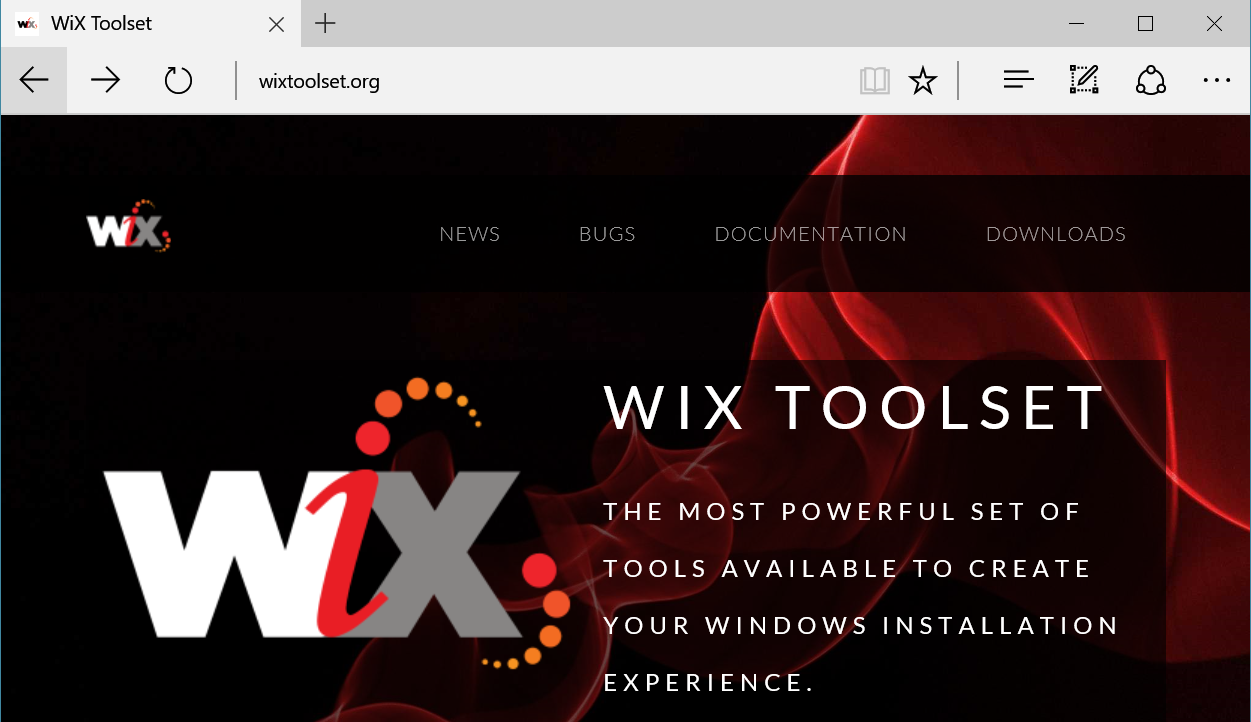 補遺
WiX Toolsetのインストール
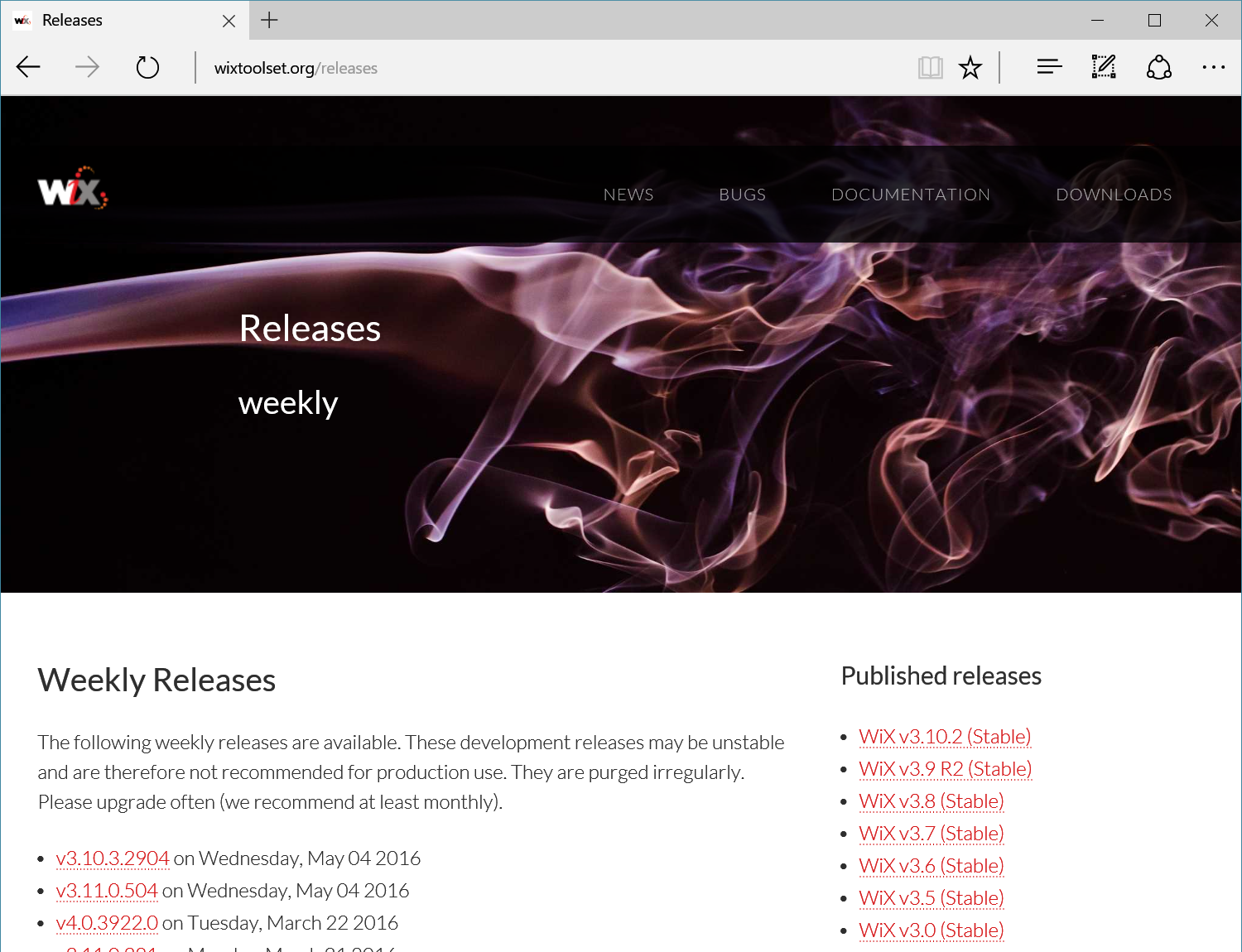 補遺
WiX Toolsetのインストール
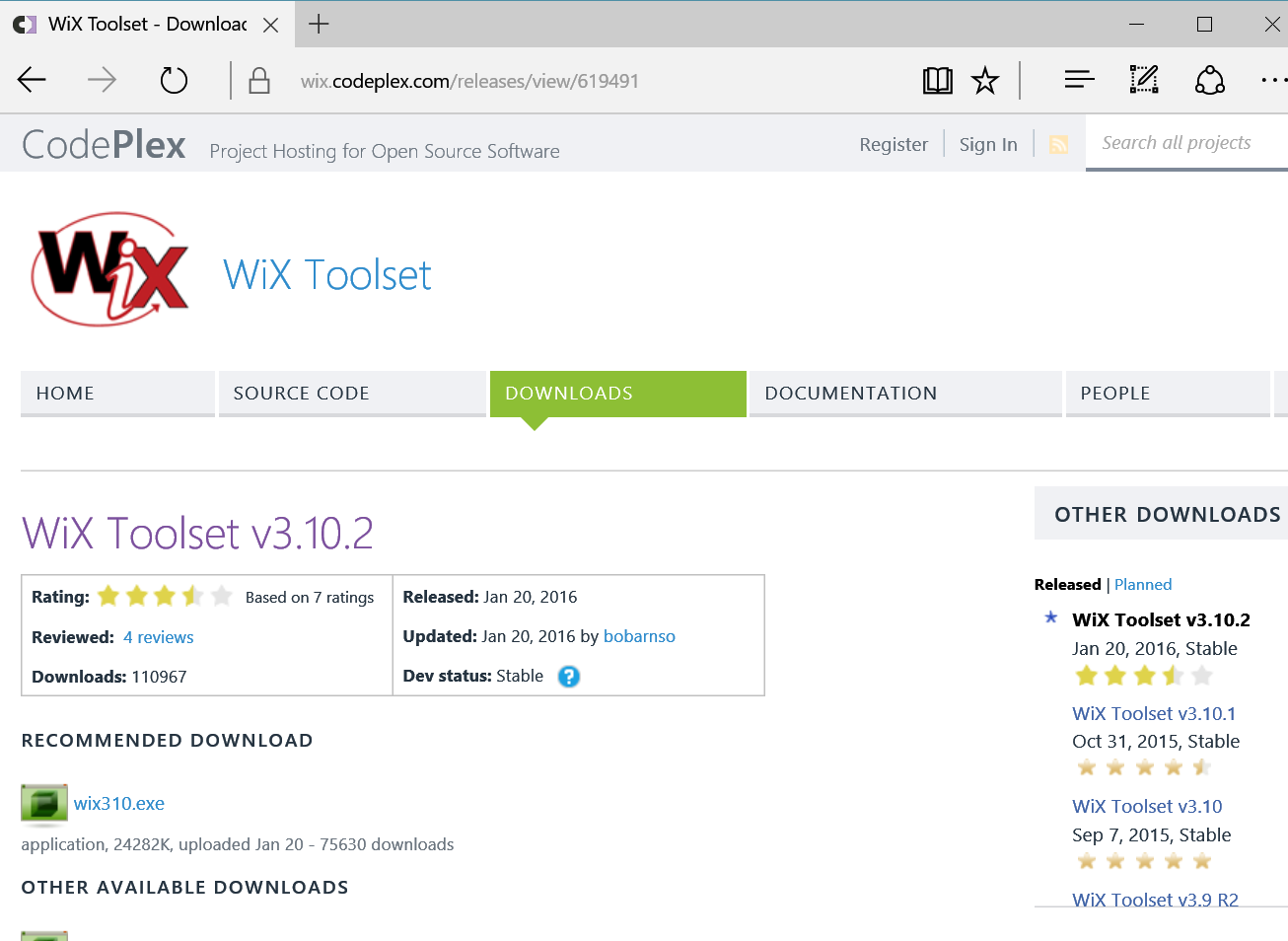 補遺
WiX Toolsetのインストール
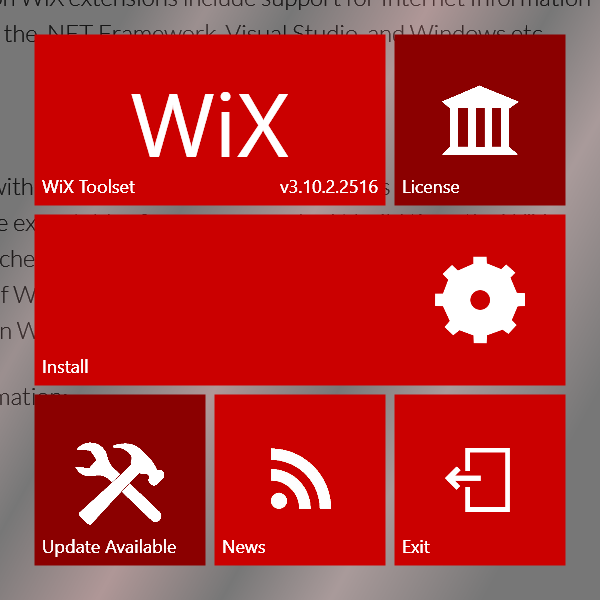 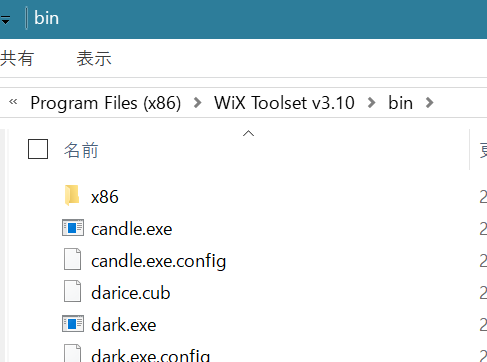 補遺
WiX Toolsetのインストール
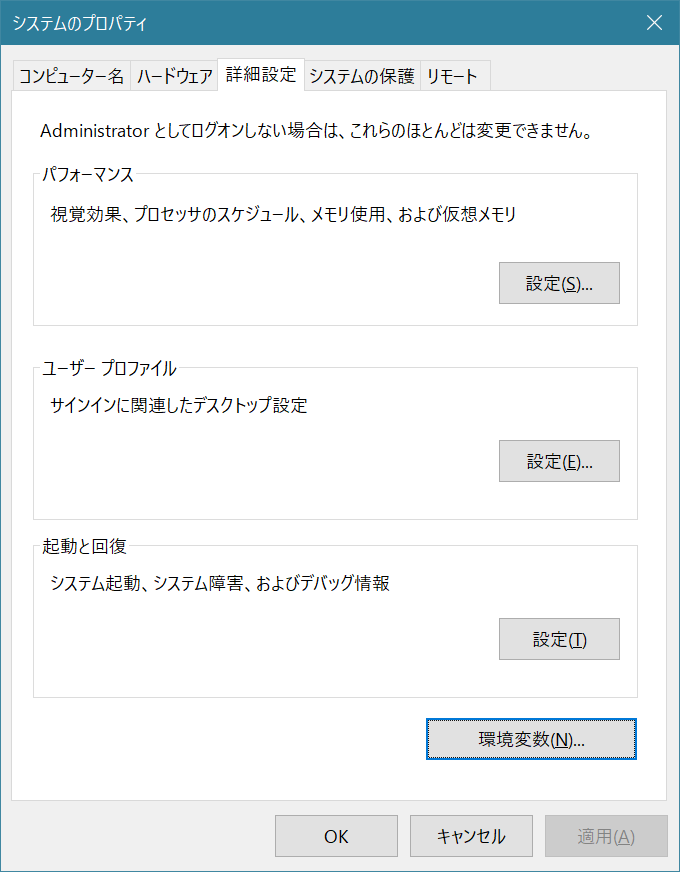 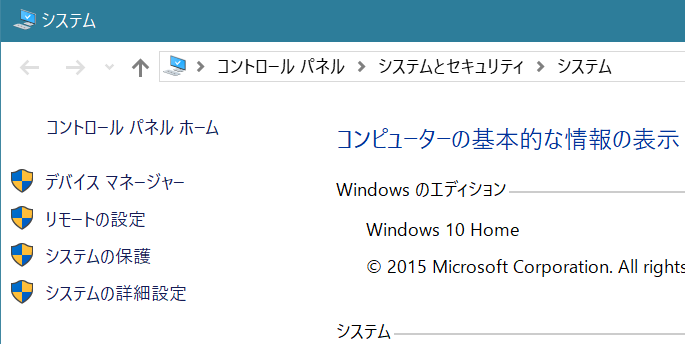 補遺
WiX Toolsetのインストール
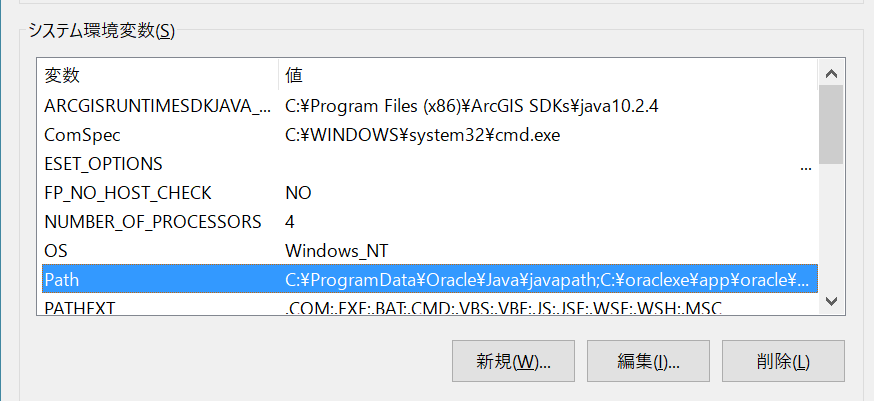 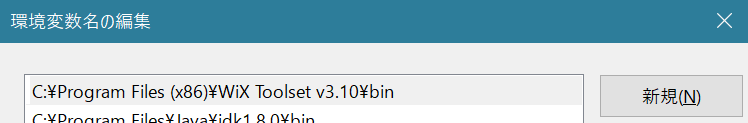 補遺
WiX Toolsetのインストール
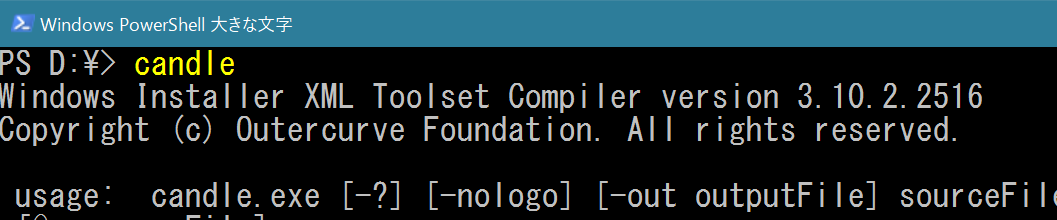 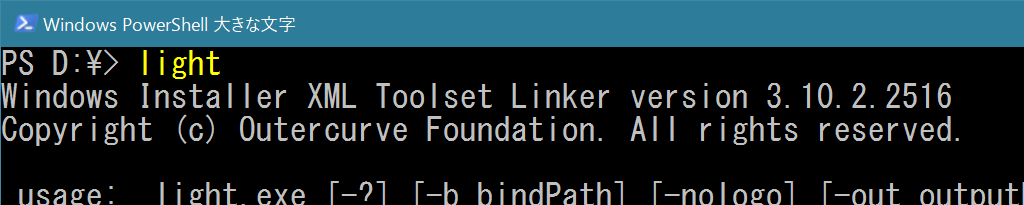 補遺
WiX Toolset
msiファイルからwxsを生成
ＷｉＸソース
ファイル
(*.wxs)
インストーラー
（*.msi）
dark.exe
補遺
WiX Toolset参考情報
WiXチュートリアル日本語訳
　　http://wix-tutorial-ja.github.io/toc.html
書籍（洋書）「WiX 3.6: A Developer’s Guide to Windows Installer XML」
Windows Installer/WiX/Installshield メーリングリスト
　　http://www.freeml.com/msi
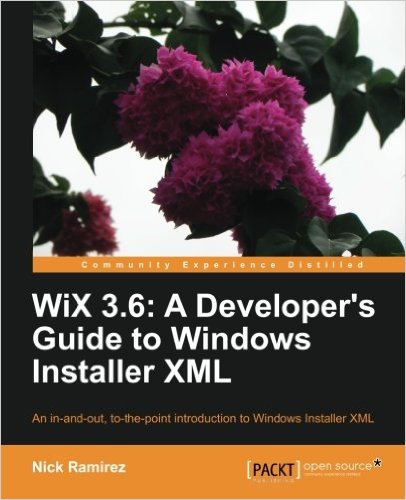 補遺
ｊavapackager
次の機能を持つJDK標準コマンド
CSSファイルをバイナリ形式に変換
JARアーカイブファイルを作成
再配布用パッケージを作成
JARファイルを署名
オプション説明
https://docs.oracle.com/javase/jp/8/docs/technotes/tools/windows/javapackager.html
補遺
javapackager
再配布パッケージ（MSI）作成時
バージョン番号の指定可能形式
<A>.<B>.<C>
A: 0～255
B: 0～255
C: 0～65535
http://msdn.microsoft.com/en-us/library/aa370859%28v=VS.85%29.aspx

※ MSI（WiX Toolset）では実は4つの数値の組み合わせが指定可能で、バージョン番号の比較（新旧）をチェックするときには最後（4つ目）の数値を無視する
補遺
第4世代Coreプロセッサ Haswell マイクロアーキテクチャ
同時8命令
（Port 0～7）
但し、Portにより実行可能な命令が異なる。
ALU(演算装置)４つ
LD/STA（メモリ読み書き）4つ
Intel 64 and IA-32 Architectures Optimization Reference Manual より
補遺
JavaVM 32bitか64bitか、それが問題だ
OSが32bitであれば、Java VMは32bitのみ。OSが64bitのときは、Java VMは32bitも64bitも選択可能。
32bit版の優位点
ヒープサイズが小さいとき、メモリ使用量が少なくメモリ参照が高速
JITクライアントコンパイラのみを使用可能
32bit版の欠点
プロセス合計サイズが2GB以下に制限
long型、double型で64bitレジスタを利用できず低速
書籍「Javaパフォーマンス」より
補遺
JITコンパイラの使用するスレッド数
32bit版は、クライアントコンパイラ（C1）とサーバーコンパイラ（C2）の選択が可能
64bit版は、階層コンパイラ（C1+C2）とサーバーコンパイラ（C2）の選択が可能（C1のみの選択は不可能）
-XX:CICompilerCount=N で合計スレッド数の指定可能
書籍「Javaパフォーマンス」4.5.1より
補遺
ＧＣの使用するスレッド数
32bit版は、デフォルトでシリアルＧＣ
64bit版は、デフォルトで並列（スループット）ＧＣ
-XX:ParallelGCThreads=N で合計スレッド数の指定可能
書籍「Javaパフォーマンス」5.2.4より
補遺
初期ヒープサイズ
物理メモリが192MB以下のマシン
・デフォルトで物理メモリの1/2
物理メモリが192MBより大きいマシン
・32bit版（サーバーVM）は、デフォルトで16MB
64bit版は、デフォルトで20.75MB
32bit版（クライアントVM）は、デフォルトで12MB
32bit版（サーバーVM）は、デフォルトで16MB
64bit版は、デフォルトで20.75MB
-XX:MetaspaceSize=N でメタスペース初期サイズの指定可能
書籍「Javaパフォーマンス」5.2.3より
補遺
メタスペースの初期サイズ
32bit版（クライアントVM）は、デフォルトで12MB
32bit版（サーバーVM）は、デフォルトで16MB
64bit版は、デフォルトで20.75MB
-XX:MetaspaceSize=N でメタスペース初期サイズの指定可能
書籍「Javaパフォーマンス」5.2.3より
補遺
スレッドの使用するスタックサイズ
32bit版は、デフォルトで320KB
64bit版は、デフォルトで1MB
メインスレッドのスタックサイズは-Xssで指定したものとは別
-Xss=N でスレッドあたりのスタックサイズの指定可能
書籍「Javaパフォーマンス」9.4.1より
補遺
JavaVM 64bit上で実行する場合
32bit版JavaVMと近い設定をする
-Xms16m
-Xmx256m
-Xss320k
-XX:+UseSerialGC
-XX:CICompilerCount=2
補遺
Windows OS上のプロセスのメモリ管理
使用
予約
空き
仮想アドレス空間
Virsutal Size
Private Bytesに着目
†1
Private Bytes
使用
（一部）
†2
物理メモリ
†1） 他のプロセスと共有可能なメモリはPrivate BytesとWorking Set - Privateには含まれない
Working Set - Private
†1
†2） 物理メモリ上には実際にはリニアに配置されることはない
補遺
Windowsのメモリ項目は計測ツールにより呼び方がゆらぐ